Didaktika literatury
Proč jsou věci tak, jak jsou 

Vhledy do historie, problémy, diskuse, literatura
Historie
diskuse o didaktice ČJL ve 30. letech, resp. v době mezi dvěma světovými válkami (např. v souvislosti s Pražským lingvistickým kroužkem)

podstatné pro didaktiku ČjL pak založení časopisu Český jazyk a literatura (poč. 50. let)

60. léta: rozvíjení oborové didaktiky (např. učebnice Felixe Vodičky, 1967)
Vývoj a konstituování didaktiky literatury  I.
Diskuse: Hník, 2015: mluví o kritice vzdělávání v české škole, obor se teprve rodí???

https://online.muzeumliteratury.cz/exhibit-slovesnost-aneb-sbirka-prikladu-s-kratkym-pojednanim-o-slohu
Vývoj a konstituování didaktiky literatury II.
polemické diskuse k podobě výuky literatury již od 90. let 19. století: především diskuse nad faktografickým pojetím výuky literatury 

Malá slovesnosť: Jan Kosina a František Bartoš (1. vydání, 1876)
Výbor z literatury české (Antonín Truhlář, Josef Grim a Jan Pelikán (1. vydání 1. dílu v roce 1886; dále až do r. 1911)
Vývoj a konstituování didaktiky literatury II.
20. a 30. léta (návaznost na literární vědu)
čsp. Střední škola (1921–1948) / Věstník českých profesorů
Bujnák, Menšík, slovenská poetika 
Václav Ertl, Albert Pražák, Jan Menšík 

Poetika jako základ literární výchovy na střední škole, 1943
40. léta (problematika dějinného kontextu)
např.: https://skolakemvprotektoratu.pamatnik-terezin.cz/

50. léta (ideologie ve vztahu k výuce)

60. léta: zintenzivnění diskusí (Vodičkova učebnice Svět literatury)
Vývoj a konstituování didaktiky literatury III.
normalizace?
práce a učebnice např. Svatopluka Cenka

Hoffmann, Bohuslav: Z teorie a praxe vyučování literatuře (Nástin vývoje, výběr statí a dokumentů). Praha 1981. 

rozdílnost situace didaktiky jazyka a literatury, viz: 
ŠMEJKALOVÁ, Martina. Čeština a škola - úryvky skrytých dějin: český jazyk a jeho vyučování na středních školách 1918-1989.

devadesátá léta 


nyní?
Diskontinuita
didaktika literatury viděna bez spojitostí s oborem

spory o charakter oborové didaktiky (věda x aplikace)

historická situace didaktiky 

diskuse o smyslu výuky literatury nereflektují sebe navzájem

nenávaznost změn v rámci vzdělávacího systému
[Speaker Notes: Příklady: nenávaznost změn v rámci pedagogického systému (státní maturita a turbulence kolem její koncepce)
silná ideologická podmíněnost didaktiky literatury, a tedy odmítnutí toho, co se dělo před rokem 1989 v rámci oboru, po roce 1989 jako by začíná obor z těchto důvodů od začátku, aniž by bylo reflektováno, co v rámci literární vědy „patří“ didaktice 


RVP a revize – podkladová studie k revizi RVP – zdá se, že nereflektuje současný stav literární vědy a místo, aby RVP koncepčně posouvala dál, vrací RVP metodologicky do stavu před RVP
Katalogy požadavků – na jejich vývoji a zpřesňování to lze vidět taktéž, stav, kdy záměr katalogu původně byl nést koncepční a metodologický rámec ke stavu nefunkčního detailu, kdy i výčet figur nebo tropů literární teorie působí vzhledem ke koncepci výuky jako výčet disparátních a zcela izolovaných jednotek bez ohledu na celek 




„monografie“ k didaktice literatury Hník a konečně se odráží v započaté revizi RVP]
Protipóly: nauka, nebo výchova?(pojetí koncepce výuky literatury)
znalostní x expresivní rozměr

faktografické pojetí výuky x zážitkové

kulturní dědictví jako komplex x  reduktivní (omezeno na několik reprezentativních děl)

literárněhistorická faktografie x literární vyjádření jako umělecké vyjádření (akcentace literatury jako umění)
[Speaker Notes: Extrémní pozice: diskuse o faktografickém pojetí výuky literatury a zážitkovém, čtení a textovém – zároveň na pozadí oboru (pokud to nahlédneme na pozadí oboru) musí být zřejmé, že nejde o buď a nebo, ale o určité mantinely a je otázka, jak tyto mantinely nastavovat]
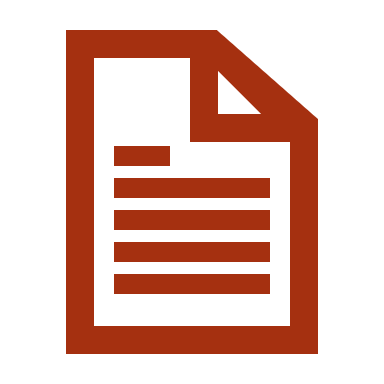 Didaktika x metodika
didaktika:
terminologie
metoda 
rámec pro metodiku?

metodika: 
např. tvorba metodických materiálů

výměna zkušeností mezi učiteli
Oborová didaktika:základní výzkum x aplikovaný výzkum?
základní výzkum se vyznačuje tím, že se provádí bez zřetele k aplikaci nebo využití výsledků v praxi
X

aplikovaný výzkum je naopak prováděn s úmyslem dosáhnout výsledků v praxi využitelných


podstatná: návaznost oborové didaktiky na obor, tedy didaktiky literatury na literární vědu 
(x snahy o začlenění oborové didaktiky k pedagogickým vědám?)
Rozvinuto zde:
Šebesta, Karel: Základní výzkum v didaktice jazyka? Studie z aplikované lingvistiky , 5 (2), 169-175.
„Didaktiky literatury“
Nezkusil, Vladimír: Nástin didaktiky literární výchovy (čtyřletá gymnázia a vyšší třídy víceletých gymnázií). Z praxe pro praxi. Praha, Univerzita Karlova 2004.

Hník, Ondřej: Didaktika literatury: výzvy oboru. Praha, Karolinum 2014. 


Obert, Viliam: Problémy didaktiky literatúry. Bratislava 1979.
Literatura / zdroje
Stuchlíková, Iva, Janík, Tomáš: Oborové didaktiky: vývoj – stav – perspektivy. Masarykova univerzita, Brno 2015.

části o didaktice literární výchovy: 
Ondřej Hník: Didaktika literatury: od polemických diskursů k formování samostatného oboru. s. 41 – 67.
Didaktiky expresivních oborů: tvorba a její reflexe ve výchově a vzdělávání. (část o literární výchově, s. 383).
Bilance a perspektivy oborových didaktik. s. 425.
Další literatura
Filologické studie 2014. Otázky kánonu v literatuře a vzdělávání. Praha, Univerzita Karlova 2014.

Chejnová, Pavla: Povinná školní četba v českém společenském kontextu, s. 41.
Kubíček, Tomáš, Peterka, Josef: Literární teorie tvořivě a interaktivně, s. 91.
Další literatura
práce Ladislavy Lederbuchové
Didaktická interpretace uměleckého textu jako metoda literární výchovy na občanské a střední škole. Plzeň 1995. 

disertace Věry Radvákové: Interpretace textu na gymnáziu. Plzeň 2012.
Hledání inspiračních zdrojů pro didaktiku
opora v pracích literárněvědných?

VOJTĚCH, Daniel. K podmínkám kontinuity. Rekapitulace. Slovo a smysl 1, 2004, č. 2, s.
143–153.
Děkuji Vám za pozornost.
Materiály pro učitele literatury
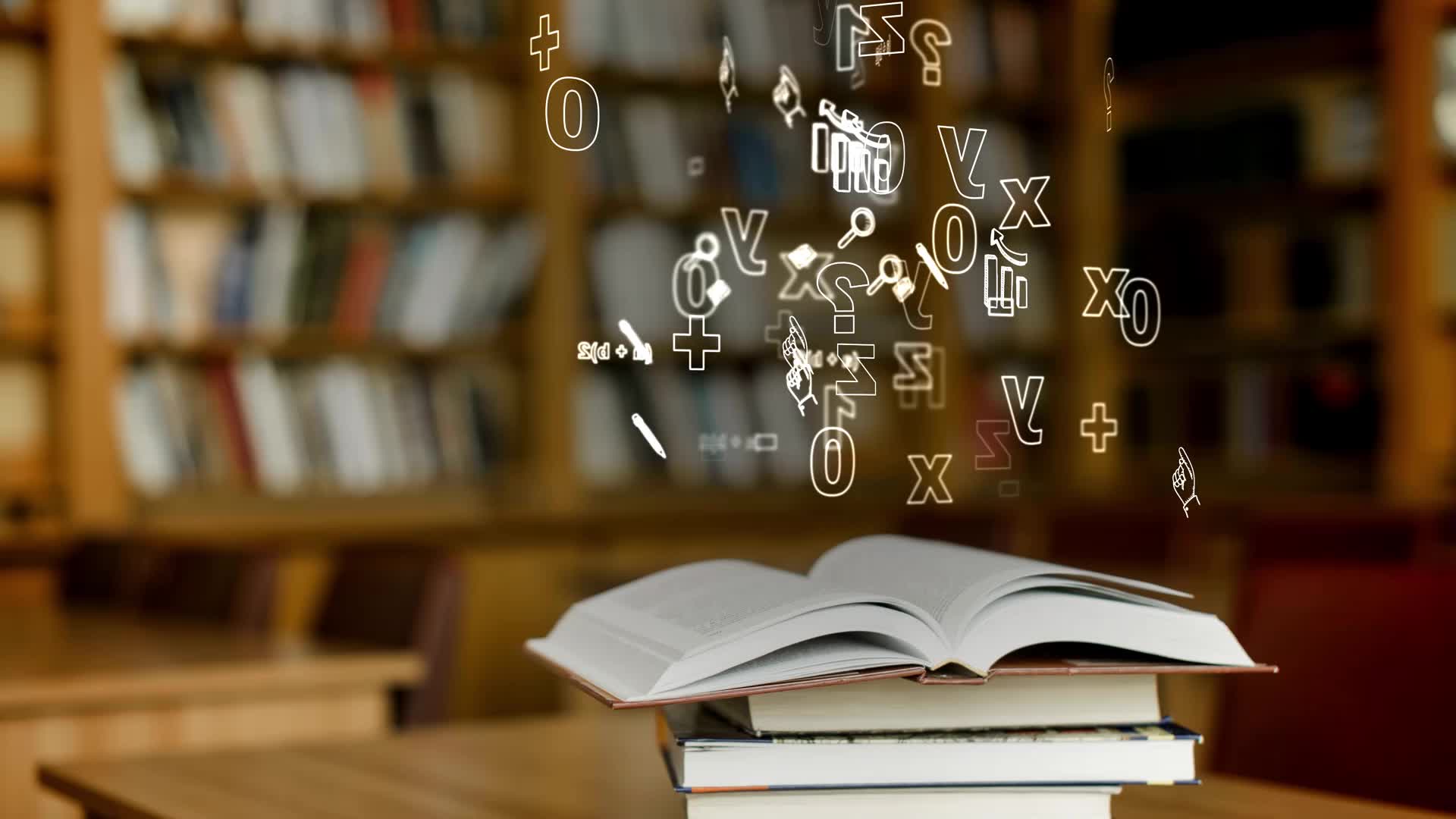 Fenomén učebnice: materiál didaktický ?
Metodologické otazníky I.
Jaké údobí dějin literatury zahrnují učebnice literatury?

Jak představují „příběh literatury“? Jak se do textu učebnice promítá její autor? 

Jaké je postavení současné literatury v učebnicích literatury a čítankách (Kde „končí“ učebnice literatury s dějinami literatury?)

Odráží soudobé učebnice a příručky aktuální stav v bádání na poli literární vědy?

Jakým způsobem představují autory? Jak jsou pojaty autorské medailony?
Metodologické otazníky II.
Jak učebnice pracují s uměleckým textem a jaká je role textu ve výuce?

Jaká je (má být) role učebnice ve výuce?

Lze pracovat pouze s jednou vybranou učebnicí po celou dobu studia? 

Je didakticky funkční rozdělení na učebnici, čítanku a pracovní sešit? 
Nebo je přijatelnější (praktičtější), aby byly všechny složky skloubeny v jednom celku?

Jak se proměňuje role učebnice v době internetové?

Jaké podpůrné materiály potřebuje učitel?